SUGEF
Trámite “Solicitud de Prórrogas para la Venta de  Bienes Adjudicados”
Diciembre 2016
Agenda
Proyecto estratégico “ Mejora de procesos de gestión de trámites”

Línea de tiempo

Servicio de Solicitud de Prórrogas
Visión
Evaluar constantemente los sistemas y procesos que se utilizan para gestionar los diferentes trámites y para el intercambio de información con las entidades, con el fin de introducirles mejoras y, de esa manera, poder brindar un servicio ágil y de alta calidad a los entes fiscalizados y a las personas inscritas en la SUGEF, en cumplimiento del marco legal y reglamentario vigente.
Proyecto
Proyecto estratégico de mejora de procesos de gestión de trámites
Componentes
Revisión y Ajustes a la normativa.
Ajustes en los procesos internos y externos.
Desarrollo de aplicación tecnológica.
Modificaciones a la documentación (manuales, circulares, procedimientos etc).
Capacitación.
3
Alcance del proyecto 2016-2017
SUGEF Directo
No Objeción a préstamos afectados por el Art 117 Ley 1644
Registro y actualización de Roles Fase I
Grupos de
 interés económico
Registro y actualización de Roles Fase II
Grupos vinculados
2016
2017
Ene
Feb
Mar
Abr
May
Jun
Jul
Ago
Set
Oct
Nov
Dic
Ene
Feb
Mar
Abr
May
Jun
Jul
Ago
Set
Oct
Nov
Dic
Hoy
Prórrogas de bienes adjudicados
Servicio de Solicitud de Prórrogas
5
Revisión y Ajustes a la normativa
Artículo 72 - Ley 1644  Ley Orgánica del Sistema Bancario NacionalLos bienes y valores que fueren transferidos a un banco en pago de obligaciones a su favor, o que le fueren adjudicados en remates judiciales, deberán ser vendidos dentro de un plazo máximo de dos años, contado desde el día de su adquisición. Dicho plazo podrá ser ampliado por el Superintendente General de Entidades Financieras por períodos iguales, a solicitud del banco respectivo. En este caso, la Superintendencia podrá disponer la creación de una reserva hasta por el ciento por ciento (100%) del valor del bien. La venta de esos bienes podrá efectuarse con fundamento en avalúos de peritos de la misma institución bancaria, debiendo considerarse dicha venta como parte de la actividad ordinaria del ente. Las ventas de bienes y valores que hicieren los bancos, estarán sujetas a las limitaciones que establece el artículo 1068 del Código Civil. ( Así reformado por el artículo 162, inciso f), de la Ley Orgánica del Banco Central de Costa Rica Nº 7558 del 3 de noviembre de 1995).
Revisión y Ajustes a la normativa
Artículo 10 — Ley 5044 Ley Reguladora de Empresas Financieras no Bancarias

A las empresas financieras les está prohibido realizar, directa o indirectamente, las operaciones que la ley les reserva exclusivamente a los bancos. También se les prohíbe participar en la propiedad de empresas agrícolas, industriales, comerciales o de cualquier otra índole y comprar productos, mercancías y bienes raíces que no sean indispensables para su normal funcionamiento. Los bienes y valores que le fueren transferidos a una empresa financiera, en pago de obligaciones a su favor, o que les fueren adjudicados en remates judiciales, deberán venderse en un plazo máximo de dos años, contado a partir de su adjudicación. Este plazo podrá serampliado por la Superintendencia General de Entidades Financieras, por períodos iguales, a solicitud del interesado. En este caso, la Superintendencia podrá disponer la creación de una reserva hasta por el ciento por ciento (100%) del valor del bien.
Revisión y Ajustes a la normativa
Acuerdos SUGEF 33-07 “Plan de Cuentas para Entidades, Grupos y Conglomerados Financieros”, para la cuenta 151 “Bienes adquiridos en recuperación de créditos”, y SUGEF 34-02 “Normativa contable aplicable a los entes supervisados por SUGEF, SUPEN, SUGEVAL y SUGESE y a los emisores no financieros ”Artículo 10”. 
Para los activos no corrientes mantenidos para la venta y operaciones descontinuadas, los bienes recibidos en dación de pago o adjudicados en remate judicial, que no se hayan vendido en un plazo de dos años de su dación en pago o adjudicación, estarán sujetos a una estimación del ciento por ciento (100%) de su valor contable.
Revisión y Ajustes a la normativa
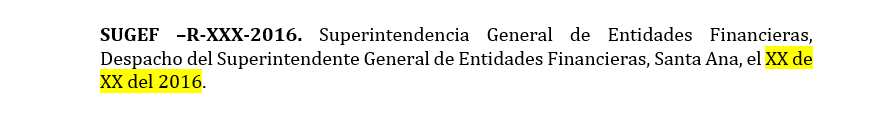 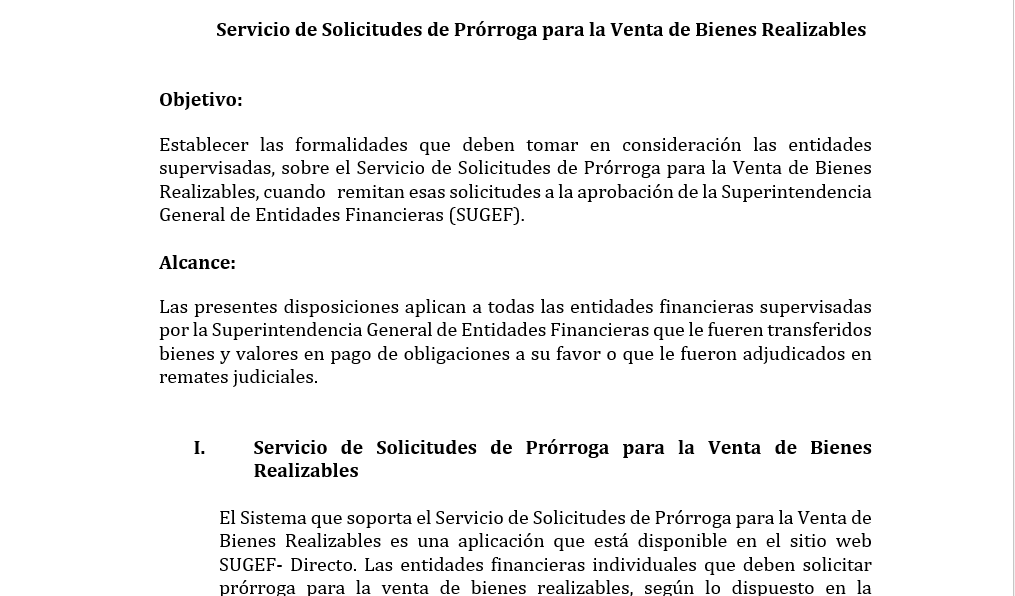 Prórroga de venta de bienes
Cambios al proceso
Automatización del trámite y generación de un expediente digital

Aprobación automática de la solicitud

Se elimina la correspondencia para los trámites realizados con el nuevo servicio
Estandarización de la solicitud de prórroga

Ahorro de recursos

Se reduce el tiempo del trámite
10
Ingreso al Sistema
11
Ingreso por SUGEF Directo (externo)
Mecanismo de ingreso para las entidades externas 
Requiere certificado digital
Sistemas habilitados:
Inicio
Seguridad
Trámites
Roles
Grupos
Bienes
Préstamos
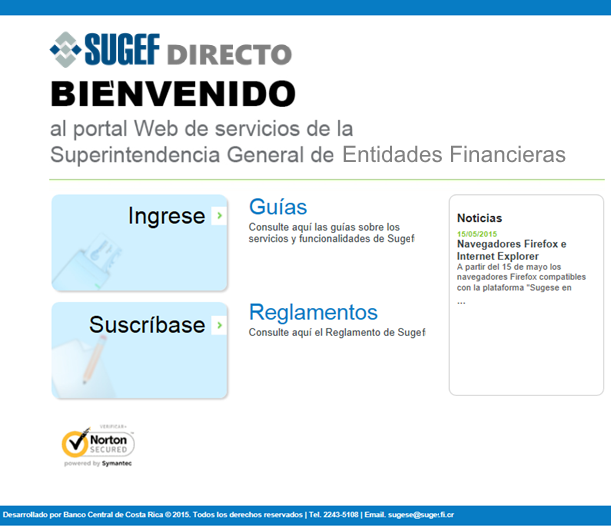 Prórroga de venta de bienes
Solicitud de Prórroga para la venta de bienes
Agregar
(Digitador)
Creado
Sello
Enviar (solicitud de prórroga)
(Aprobador RL)
Enviado
Sello
Sello
Sello
Sello
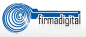 Validaciones
Cancelar
(Aprobador)
Cancelado
Editar
(Digitador)
Editado
Validaciones
Listado de bienes
S
S
S
S
S
S
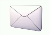 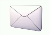 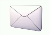 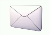 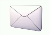 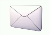 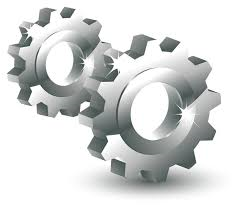 Vencimiento automático
(Sistema)
Vencida
Cierre automático
(Sistema)
Cerrada
Notificación automática
(Sistema)
Cerrada
Aprobar automático
(Sistema)
Aprobada
E
E
E
E
E
E
E
E
E
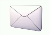 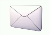 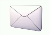 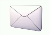 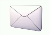 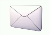 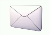 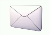 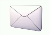 Ajustes plataforma de trámites
Paso realizado
por la Entidad
Paso realizado
por la SUGEF
Adjunto del correo 
con sello electrónico
Archivo
adjunto
Firma 
Digital
Notificación SUGEF
Paso automático
Notificación Entidad
Fin de un trámite
Inicio de un trámite
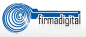 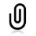 [Speaker Notes: Cierre automático tiene varios motivos no solo cuando se vende…considerar dejar en el expediente este detalle]
14
15
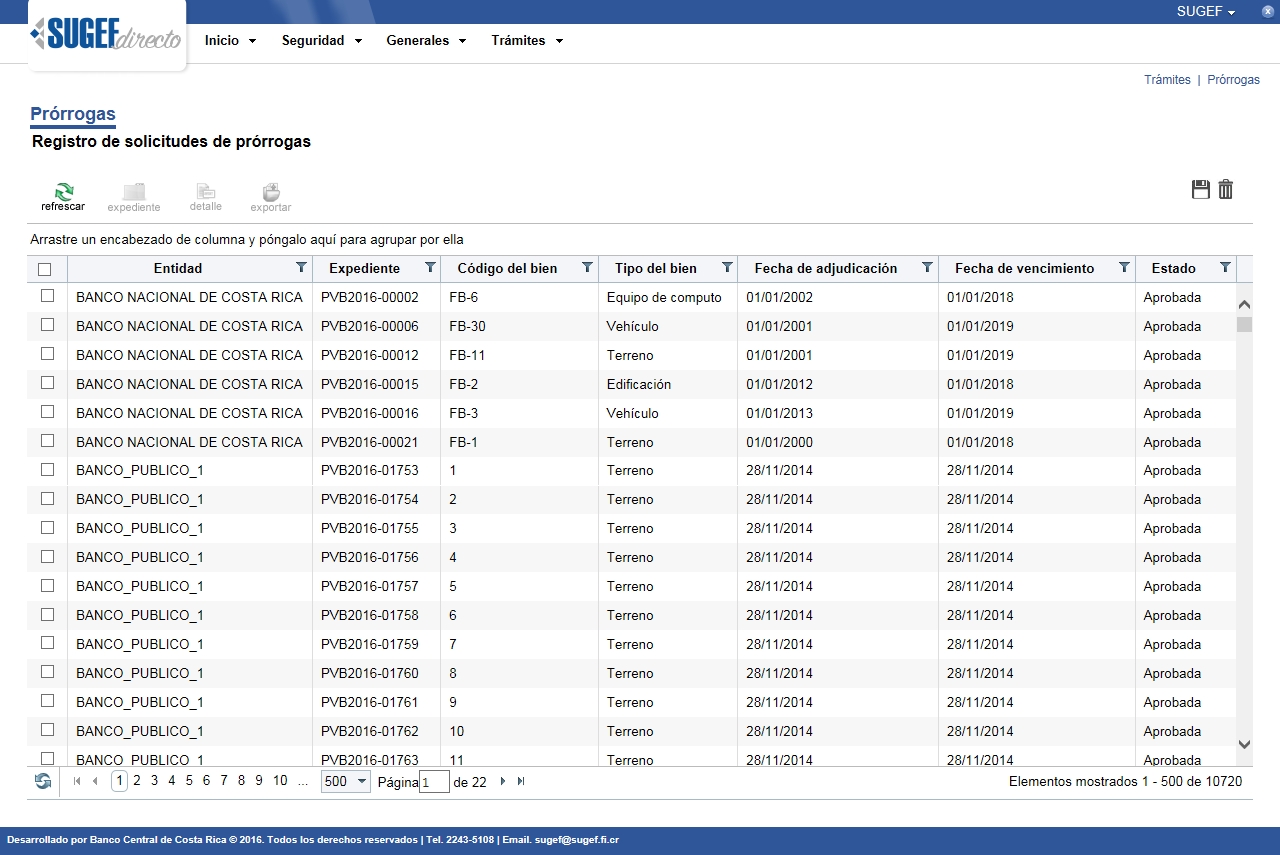 16
17
18
19
Validaciones
20
21
22
23
24
25
26
27
28
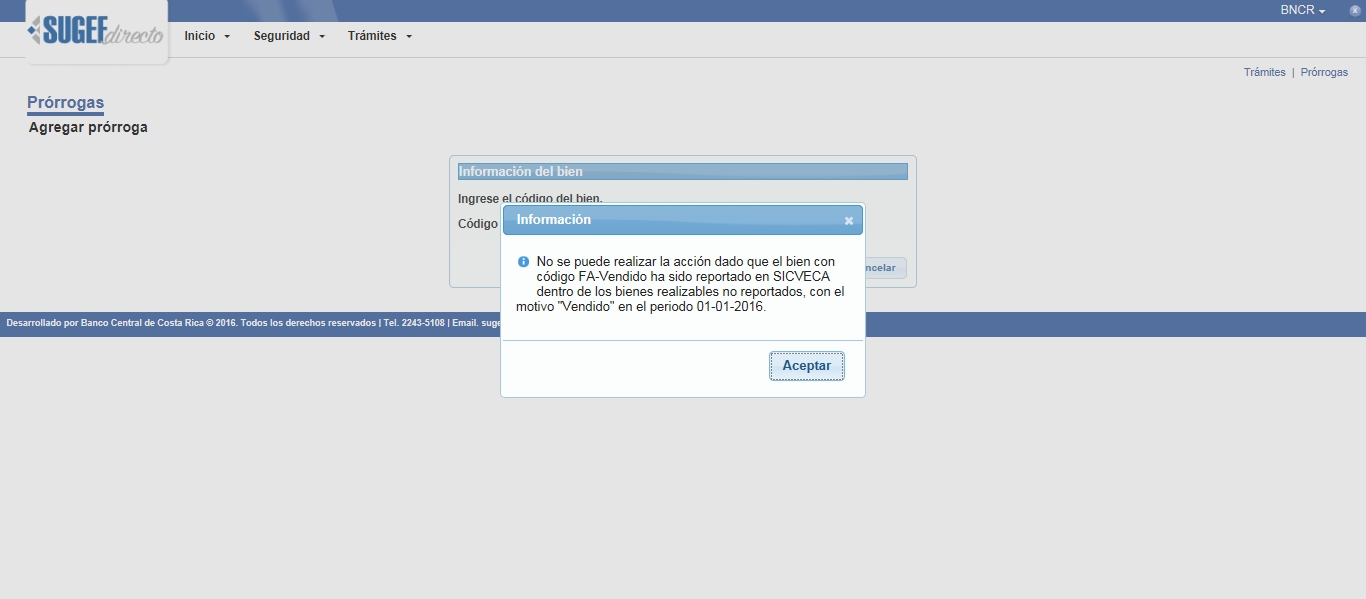 29
30
Agregar solicitud
31
32
33
34
35
36
Editar solicitud
37
38
39
40
41
Cancelar solicitud
42
43
44
Enviar solicitud
45
46
47
48
Consulta expediente
49
50
51
52
53
54
55
56
Prórrogas no vigentes
57
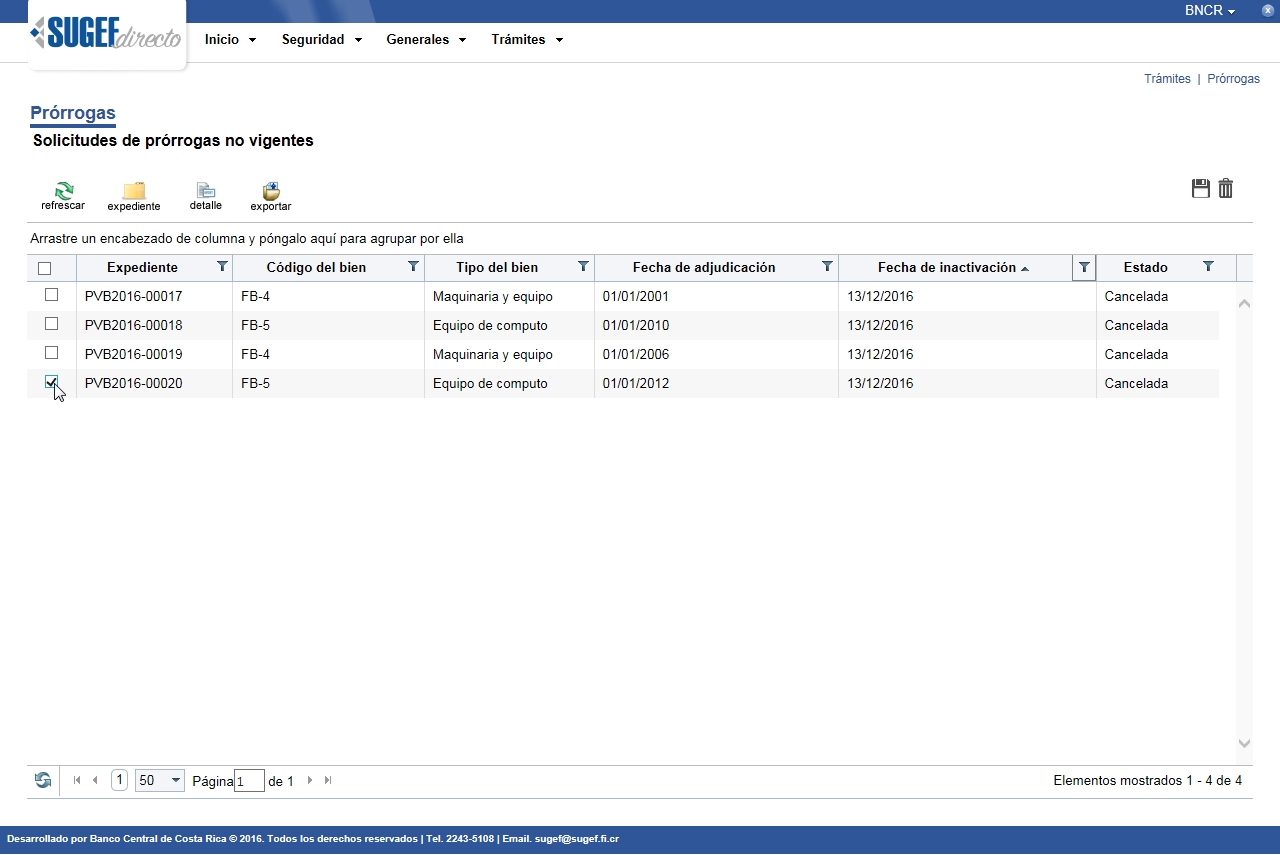 58
Gracias
59